Workforce Update Connecticut’s Community Health CentersNovember 2021
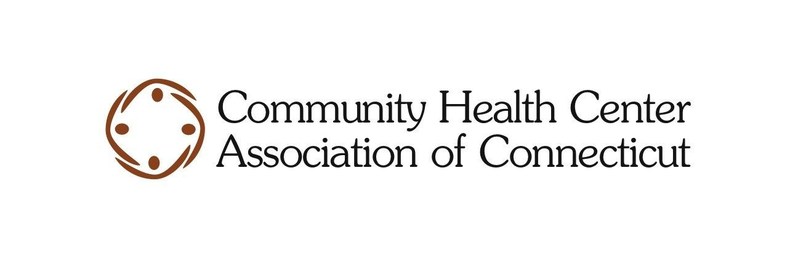 Community Health Overview
17 Community Health Centers (FQHCs) in the State
Provide Primary Care, Behavioral Health, and Dental services
More than 300 locations serving over 400,000 patients
Serve over 10% of the population in Connecticut
Required to see anyone regardless of their ability to pay
Serve 65% +/- of the Medicaid population
2
Market Forces
More Demand than Supply
Not limited to clinical positions
Not unique to Connecticut
No immediate solution
Long-term Solutions Require Investment
3
Observations
Data Collection:
25% minimum increase in time-to-hire (position dependent)
Minimum 30% increase in number of open positions as compared to one year ago
Sharp increase of up to 10% in already high turnover rates
Not uncommon for positions to go unfilled for 12 months or longer
4
Market Impact
Impact of Supply Shortage
Higher Initial Compensation Costs
Time-to-Hire Metrics Increasing
Higher Acquisition Costs (staffing firms, etc.,)
Cascading Salary Impact
Existing staff paid less than new hires
5
Market Impact
Impact of Supply Shortage
Retention Costs Increasing
Turnover Rates Increasing
Higher Cost for Less Experience and Knowledge
Less Leverage in Negotiations/Work Conditions
Higher Demand for Work-from-Home
6
Market Impact
Impact of Supply Shortage
Increased Cost to Ancillary Benefits:
Sign-on bonuses
Retention Bonuses
Cost of Living Adjustments
Increased Investment in “Perks” and Other Efforts
7
Market Impact
Impact of Supply Shortage
Upward Pressure on Salaries Across the Board
Pressure to Keep What You Have
Pressure to Add/Improve Engagement Programs
Pressure to Add/Improve Training Programs 
Fear of Losing Your Investment
8
Ideas / Concepts
Healthcare Talent Attraction/Retention through:
Training & Workforce Development Opportunities
Increased Exposure to Role Models for Youth
Competitive State Policies (Loan Repayment, etc.,)
Healthcare Workforce Incubator Programs
Peer and Mentor Support Programs
9